Домашние питомцы
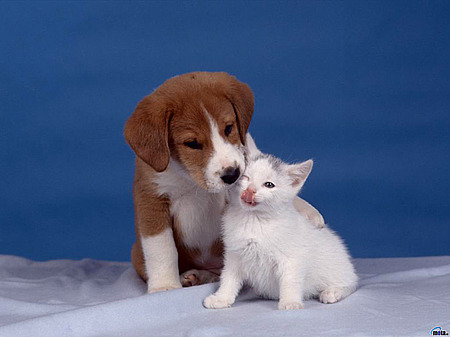 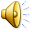 Собаки и кошки
Презентацию выполнила учитель МБОУ СОШ 
с. Калтыманово Республики Башкортостан
Бейда Оксана Викторовна
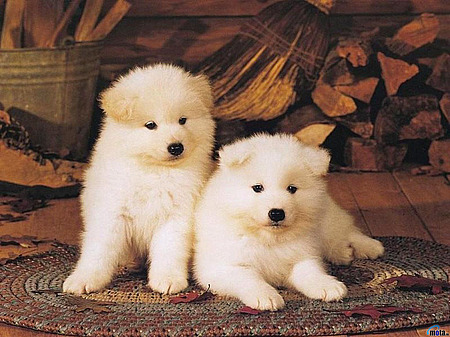 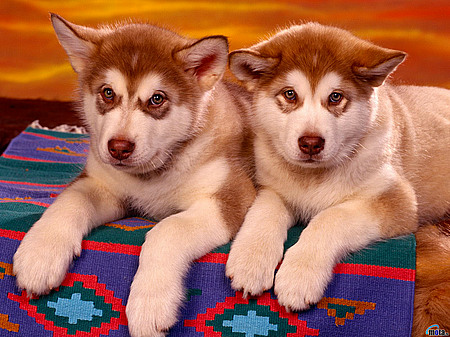 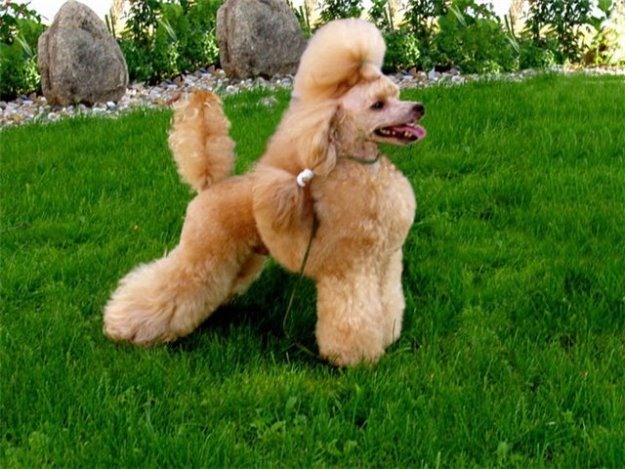 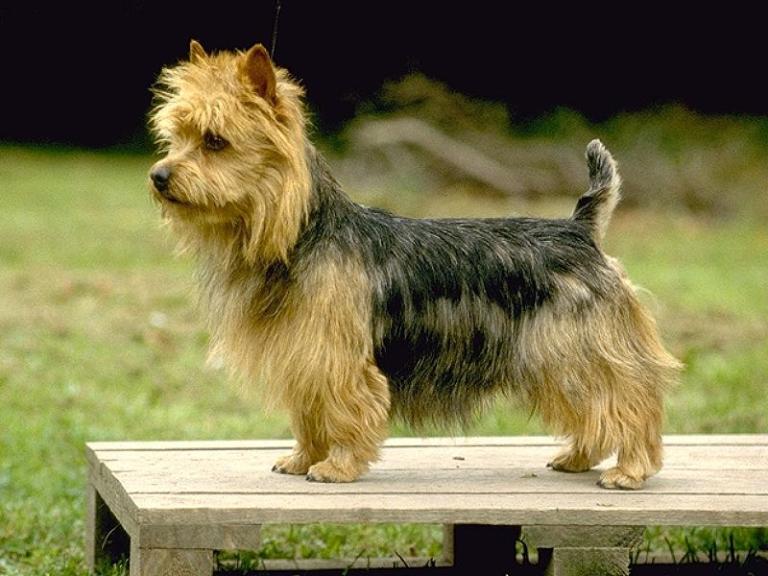 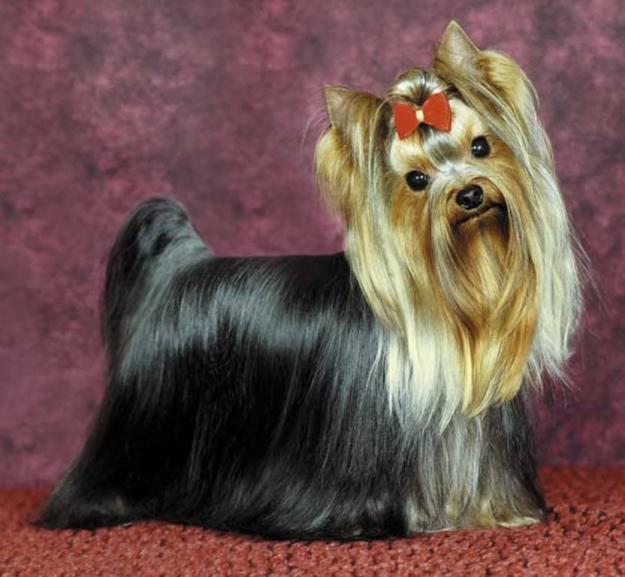 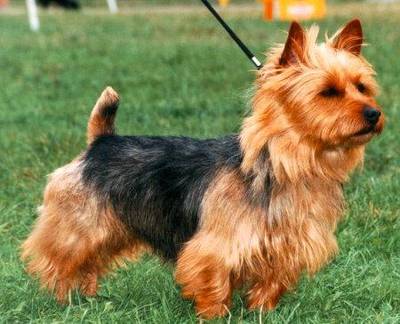 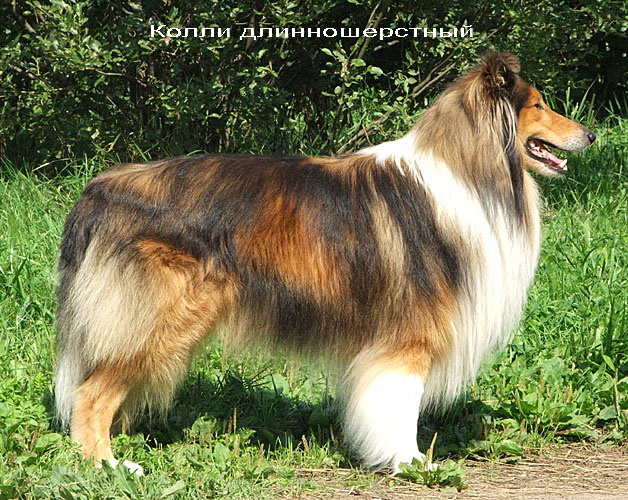 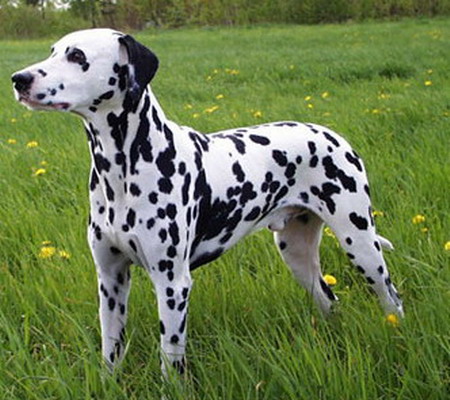 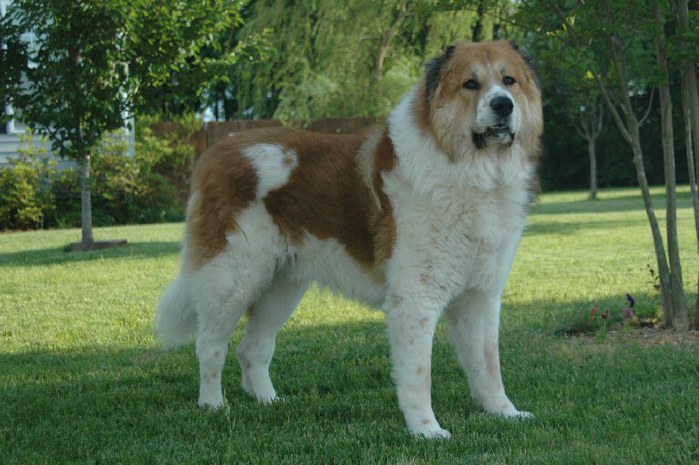 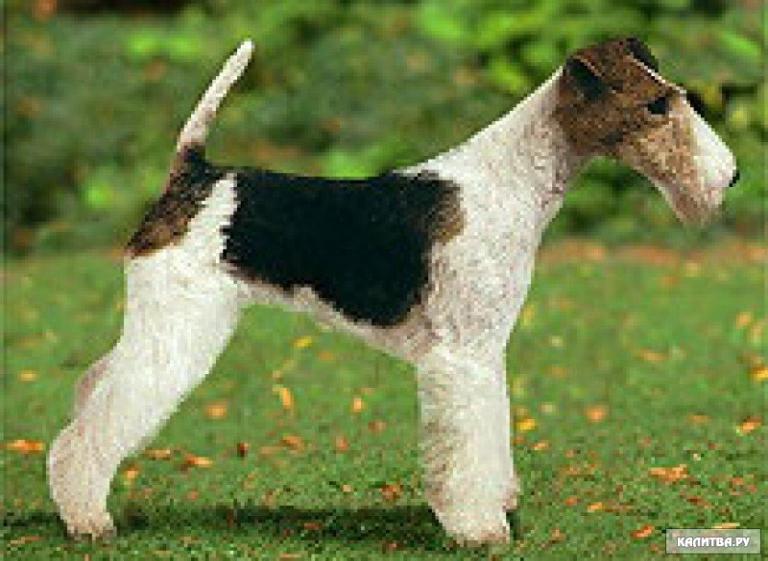 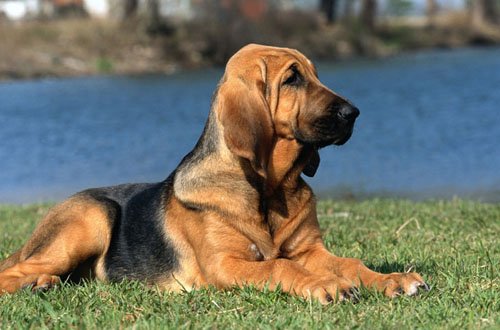 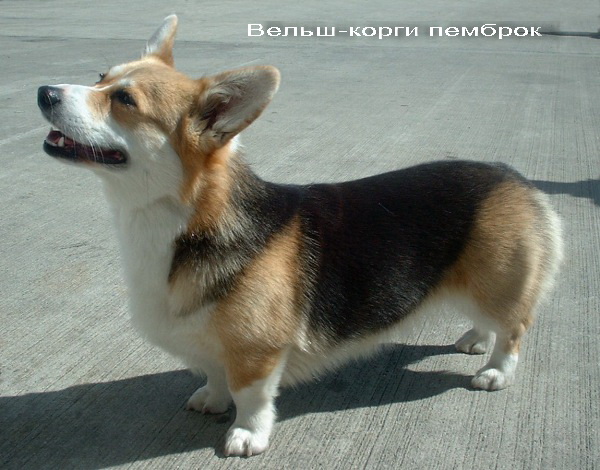 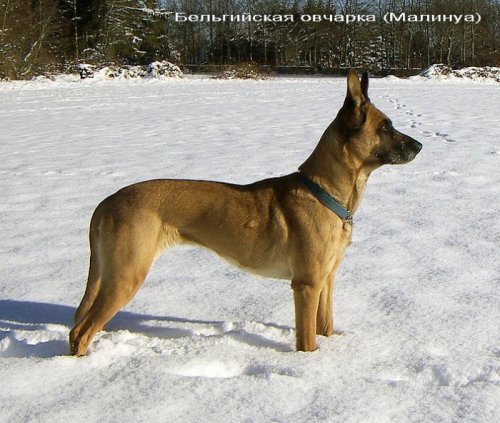 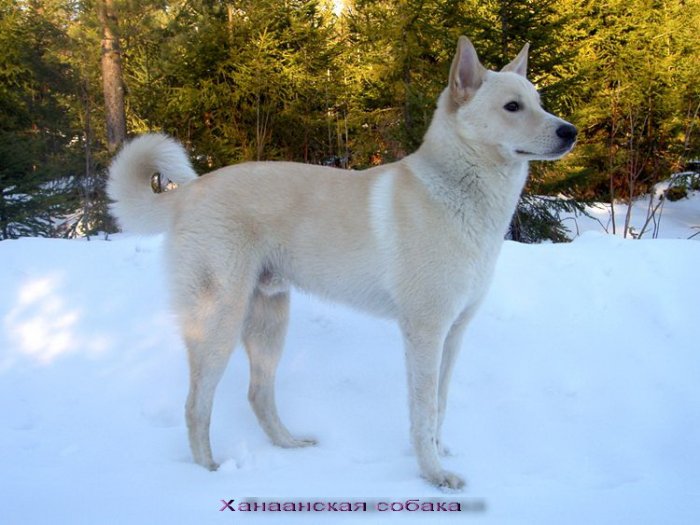 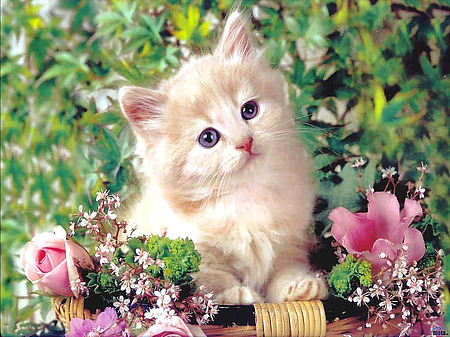 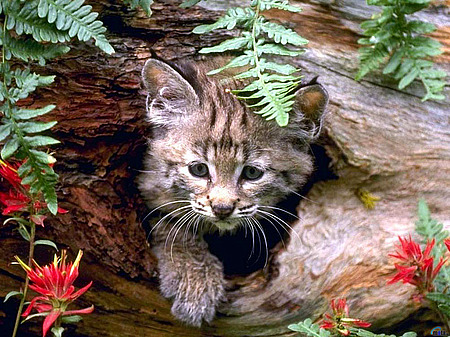 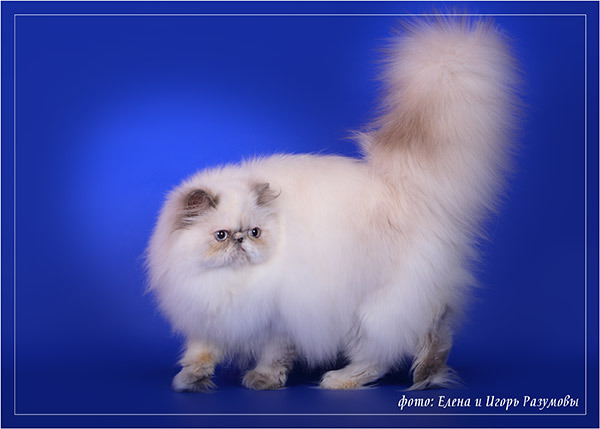 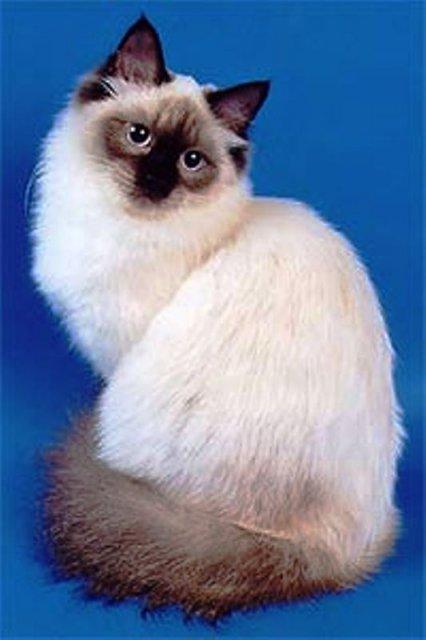 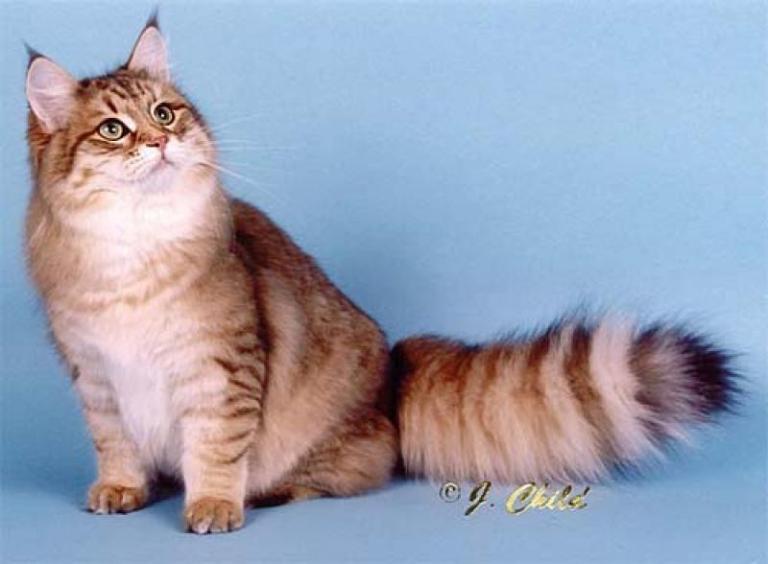 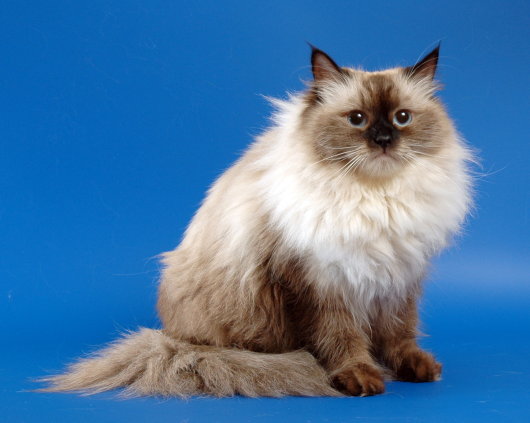 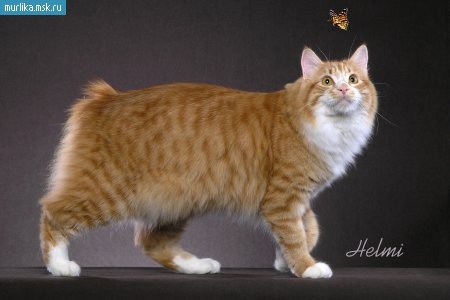 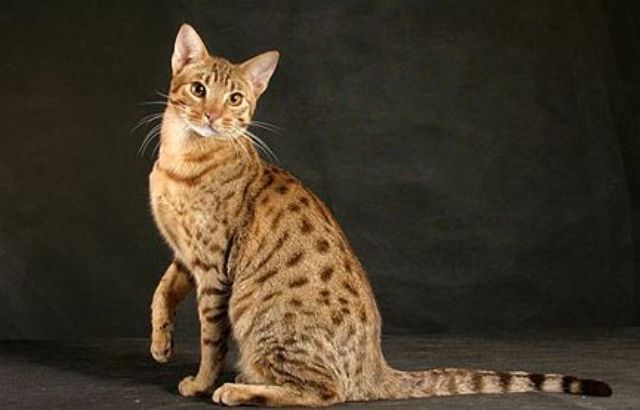 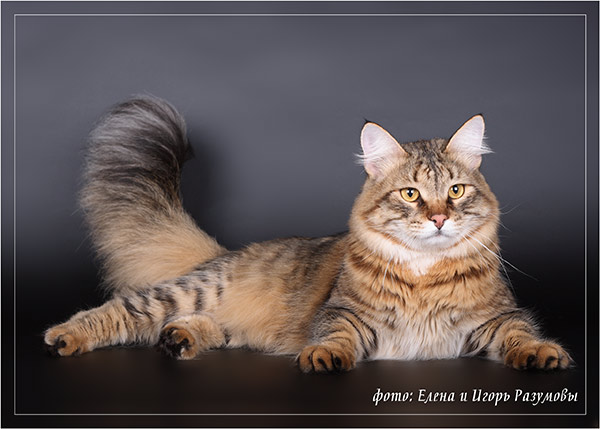 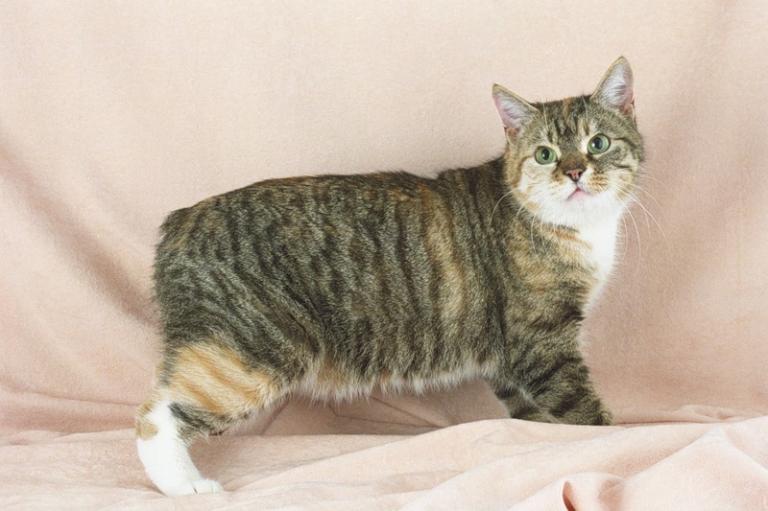 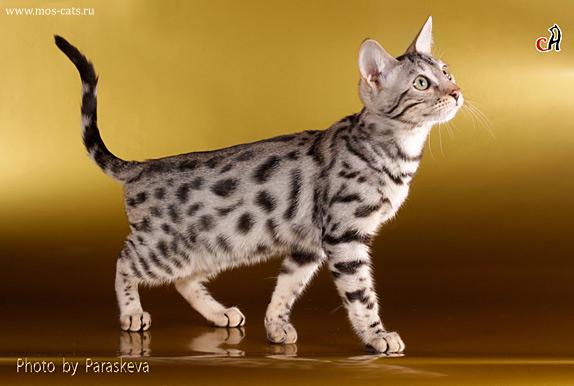 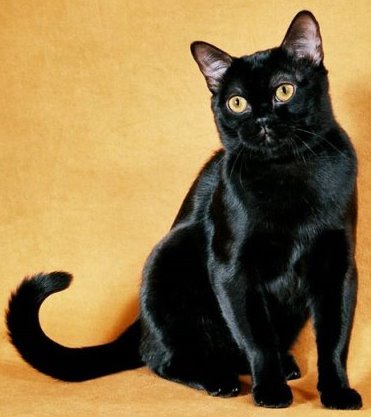 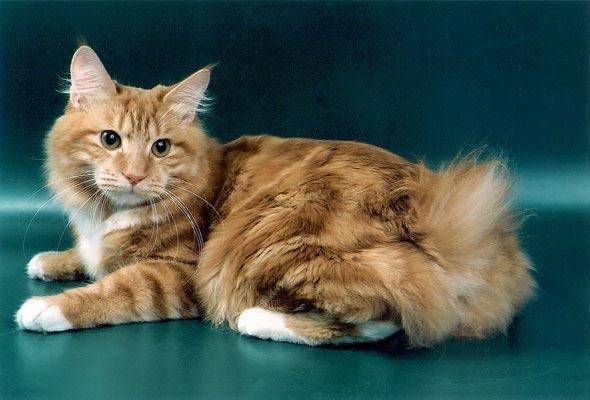 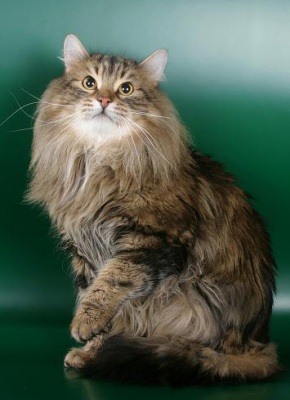 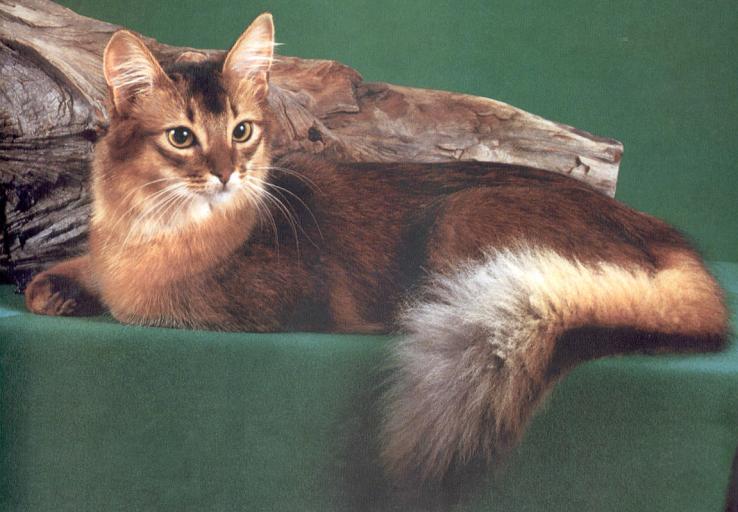 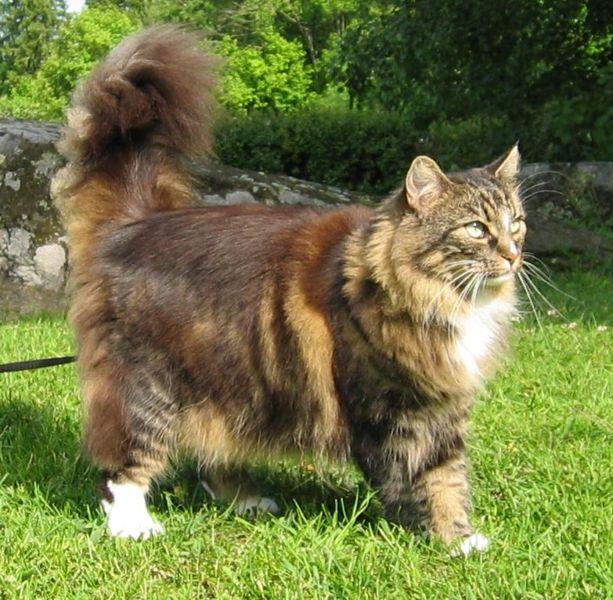 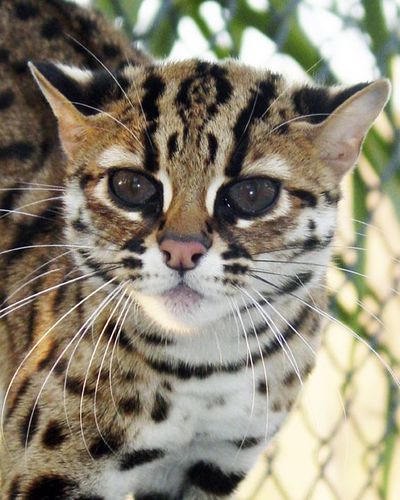 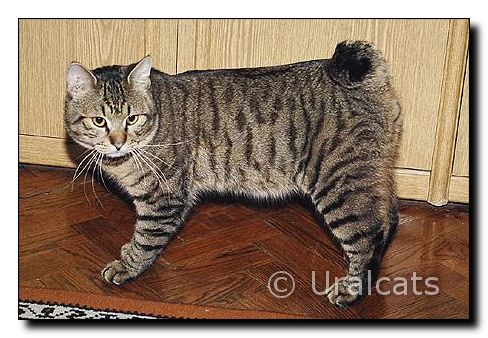 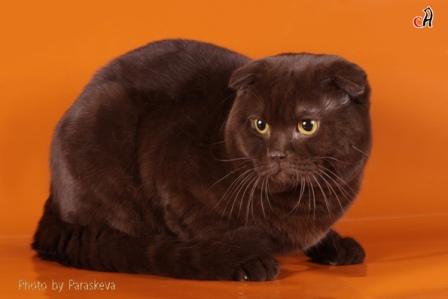 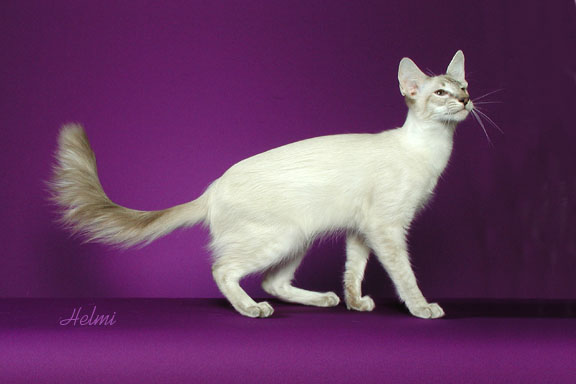 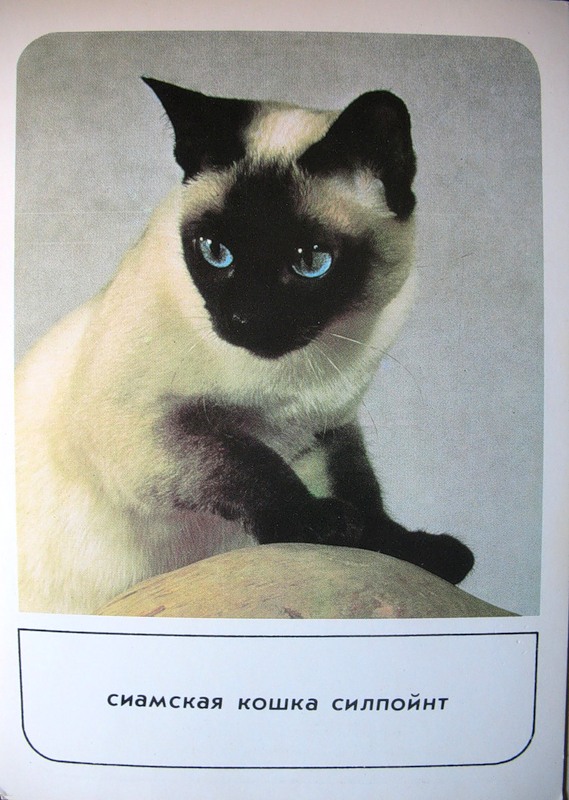 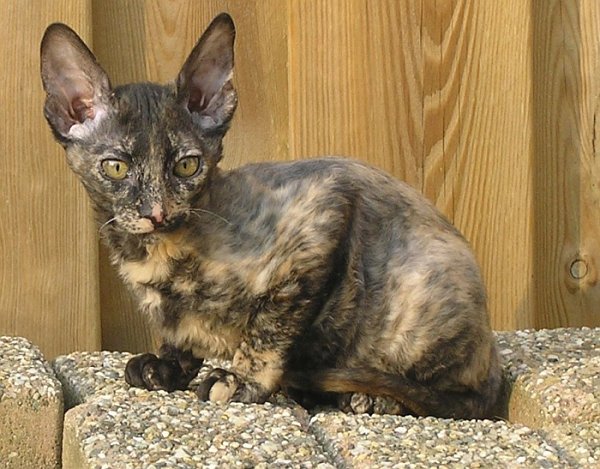 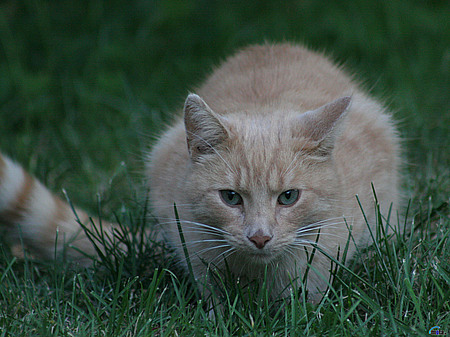 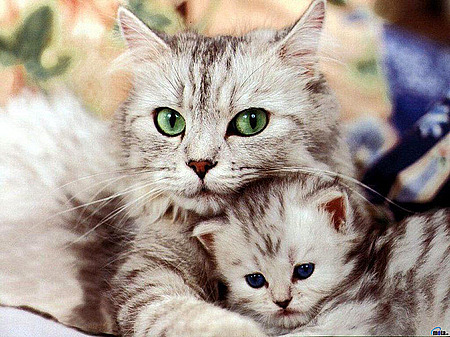 Фотографии взяты с сайтов:http://klopik.com/sobaki/756-sobaki-raznyx-porod-46-foto.htmlhttp://elite-pets.narod.ru/terrier.htmhttp://groomer-irina.narod2.ru/http://snowflake.mybb.ru/viewtopic.php?id=26http://www.house-dog.ru/pets_371.htmlhttp://klopik.com/sobaki/756-sobaki-raznyx-porod-46-foto.htmlhttp://specialevents.in.ua/category.php?f=7&topicdays=0&start=40&http://dosaaf-dog.ucoz.ru/index/dalmatin/0-49http://pix.com.ua/ru/animals/pets/dogs2/415019-upsee.htmlhttp://blogvjazanie.net/sobaki-malenkih-porod-v-kartinkah.htmlhttp://www.kalitva.ru/2009/12/12/http://www.e-zoo.ru/atlas.phtml?atlas=808&abc=Ф
http://www.kurilian.ru/rus/breed3.php
http://www.foto-razumov.ru/fotosib.html
http://www.ekzotika.com/cats/bombeyskaya/
http://moscow.olx.ru/iid-114253143
http://zoo.likar.info/article/18401/
http://simba-cat.ucoz.ru/forum/14-18-1
http://koteika.ru/u4/photos/album_37/
http://petik.ucoz.ru/forum/5-263-1
http://www.tvoydrug.com.ua/publcat/koshka_v_jizni_cheloveka
http://psytribe.ru/index.php?topic=9707.msg487708
http://lazy-tigr.ru/obshhie_svedeniya/porody-koshek-koshki-zoo-life-koshki-sobaki-zhivotnye-domashnie
http://simba-cat.ucoz.ru/forum/14-18-1